Birth Plan
1st Stage
2nd Stage
3rd Stage
Newborn Care
(in L&D)
No drugs offered; no active management of labor
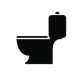 Reminder to empty bladder before pushing
Immediate skin-to-skin & breastfeeding ASAP
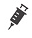 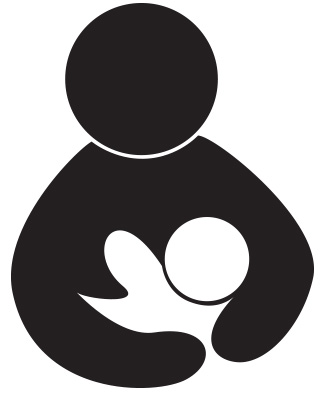 Exams, prints, etc. on mom’s chest; weight taken after golden hour
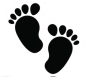 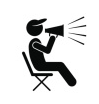 Quiet! No directed pushing / counting
Delayed cord clamping; wait until pulsing stops; dad cuts
Intermittent monitoring on ball; free movement all other times
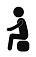 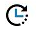 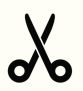 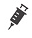 Yes – Vitamin K
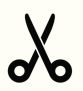 No controlled cord traction; physiologic birth of placenta
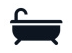 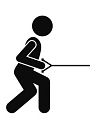 No episiotomy
May labor in tub / shower
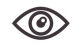 No eye ointment
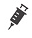 Warm compress when pushing (if not a waterbirth)
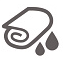 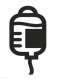 No Hep B
No IV / hep-lock
Only in case of PP hemorrhage (not automatically, after cord is cut): IM Pit
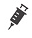 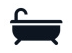 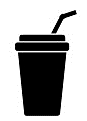 No bath
Free use of  food & water
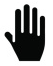 Reminder to slow down when crowning
Limited cervical checks
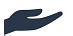 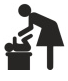 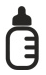 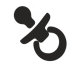 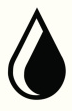 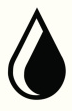 Natural water rupture
Newborn Care
(in Postpartum)
Admissions, exams, etc. done in room with parent
No sugar water
No pacifiers
No formula